Verzamelde plaatjes bij theorie
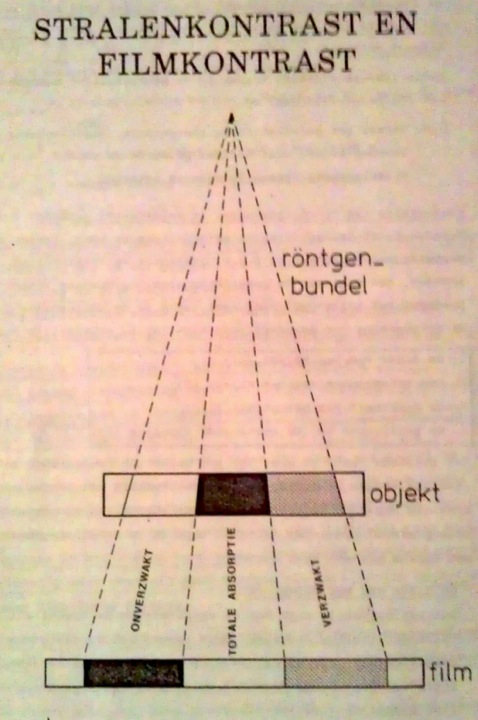 DGW
2
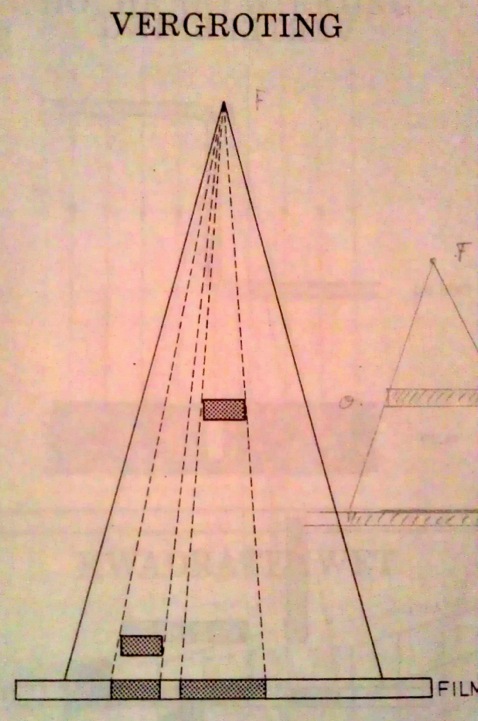 DGW
3
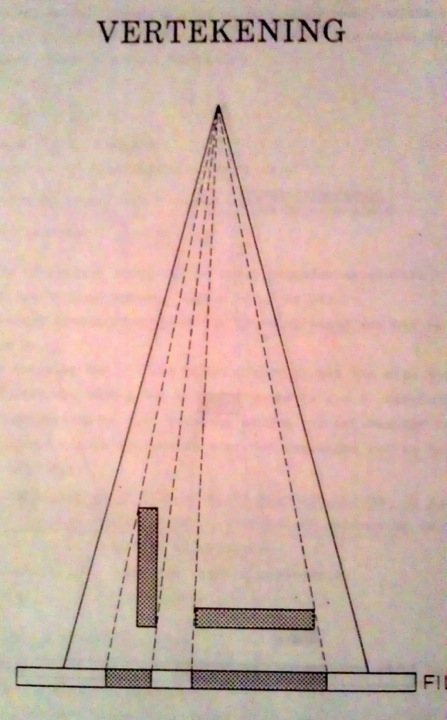 DGW
4
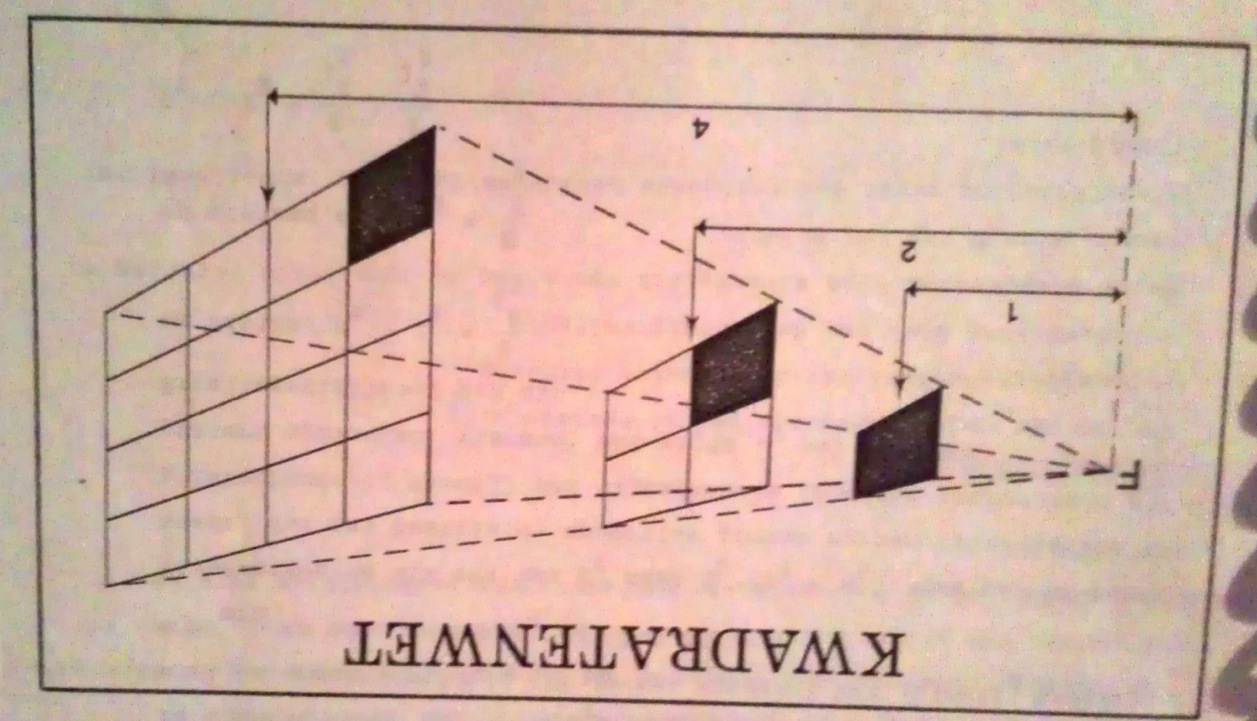 DGW
5
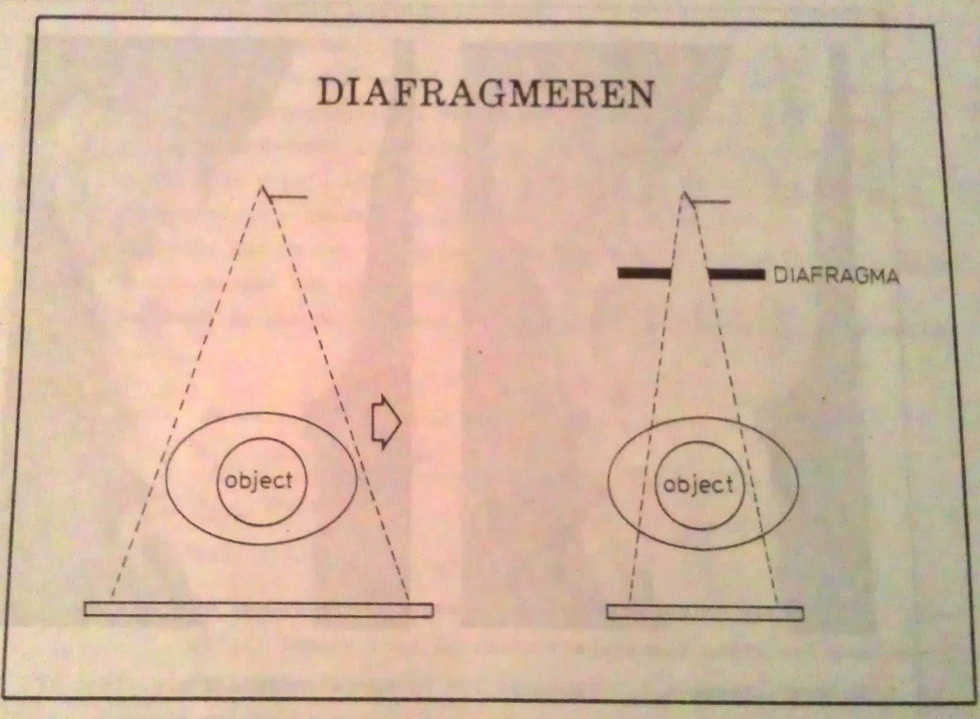 DGW
6
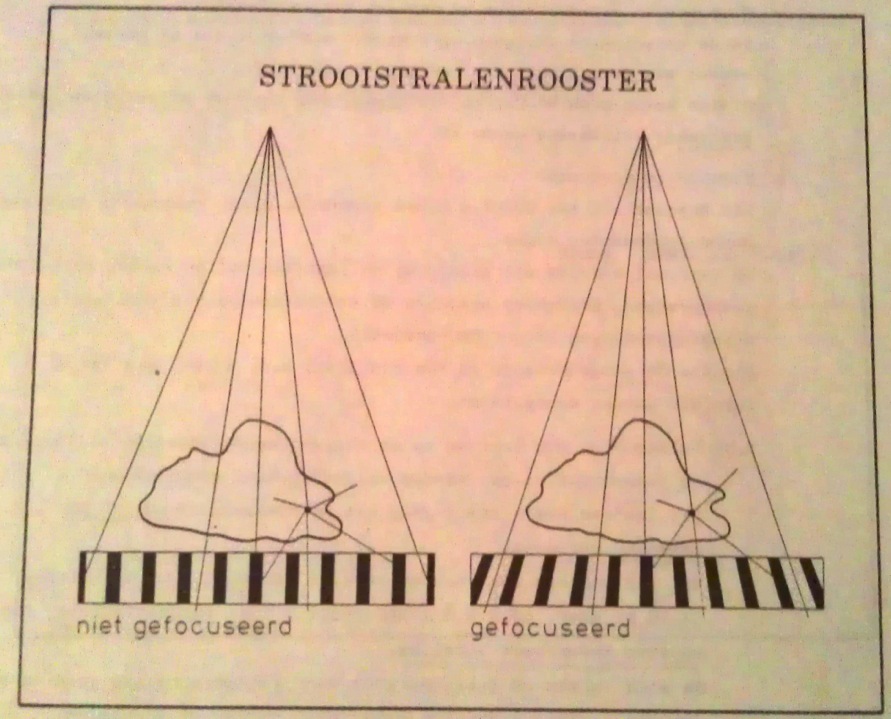 DGW
7
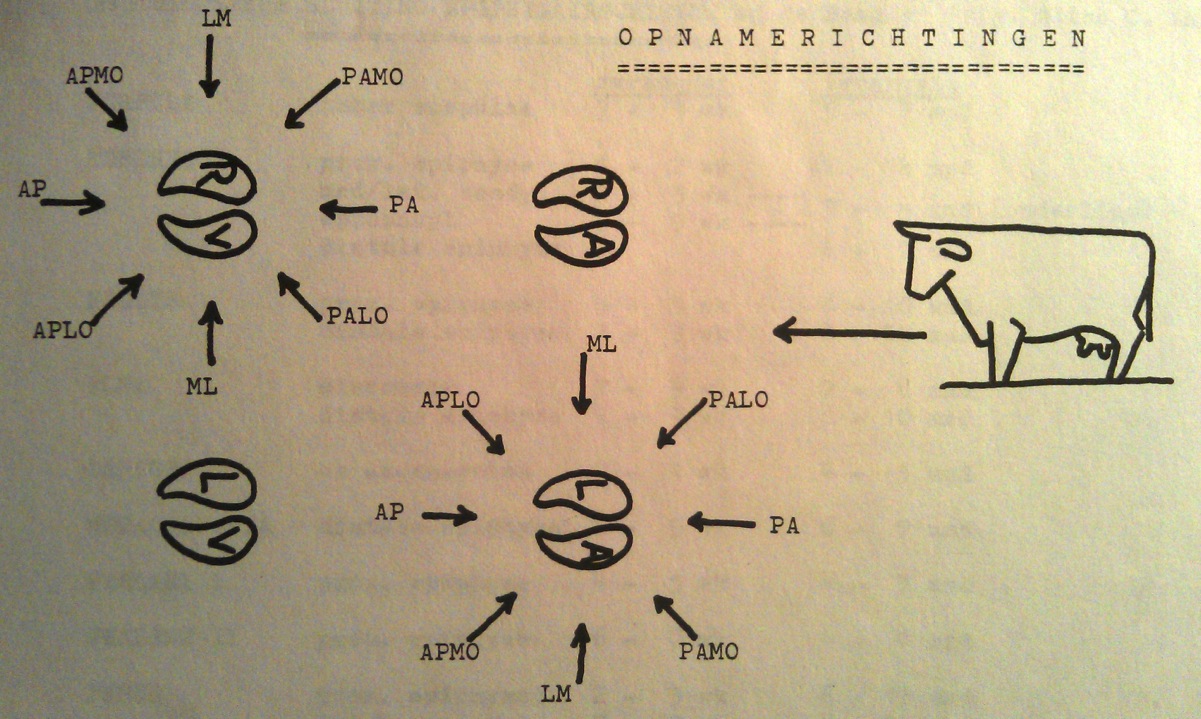 DGW
8
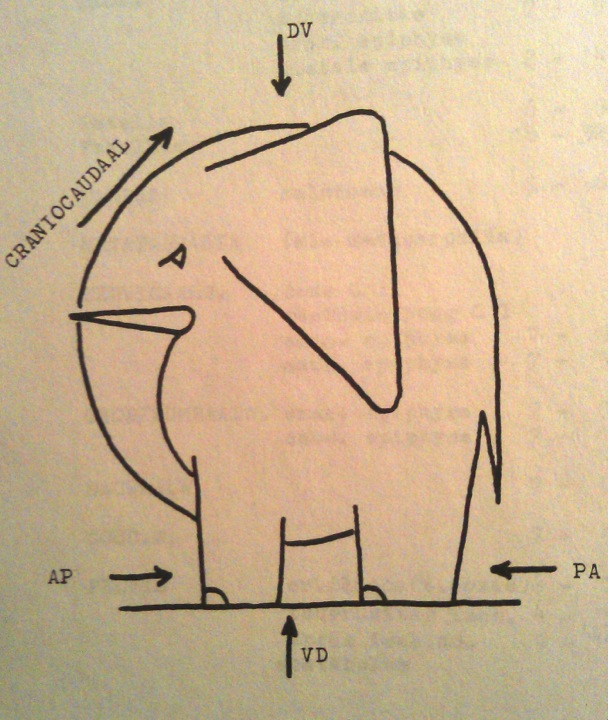 DGW
9
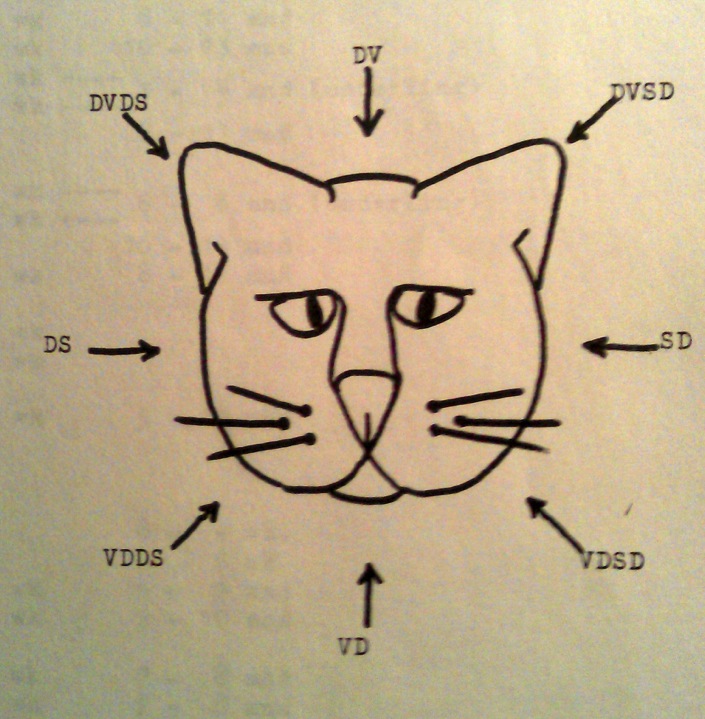 DGW
10
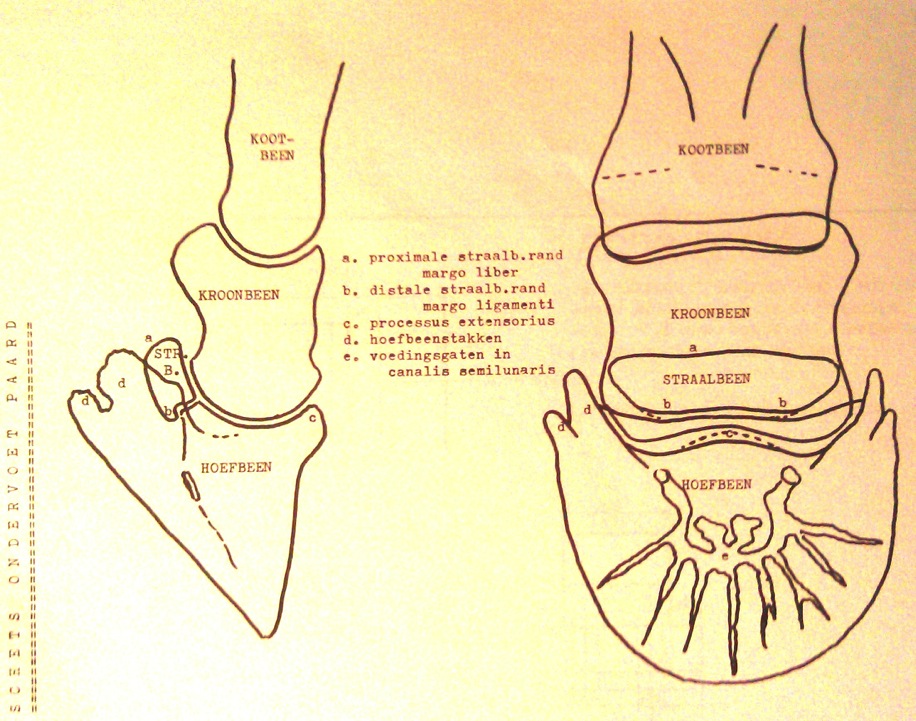 DGW
11
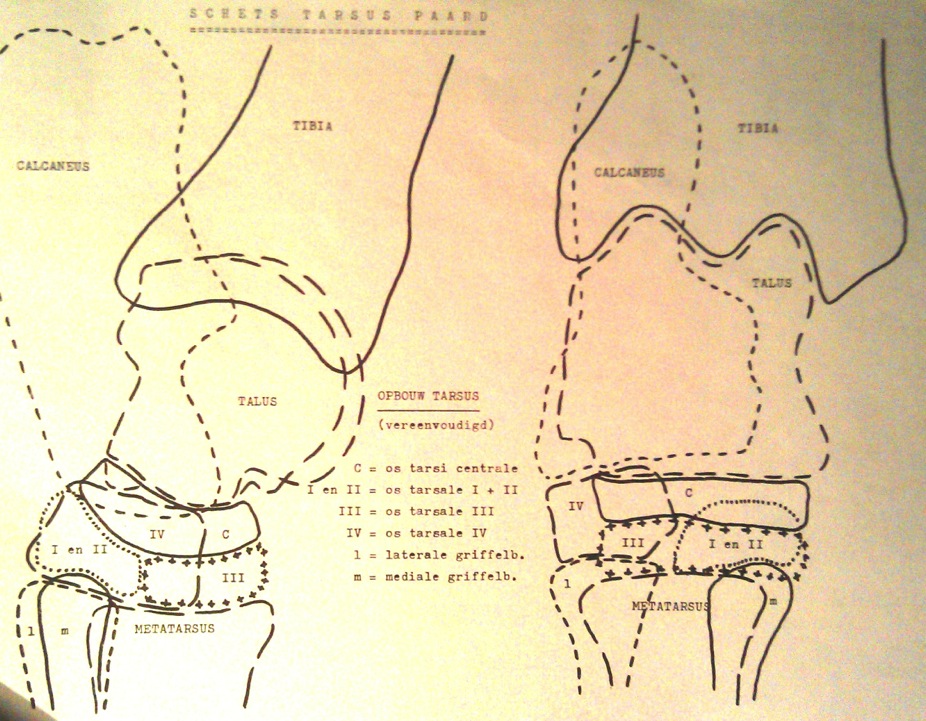 DGW
12
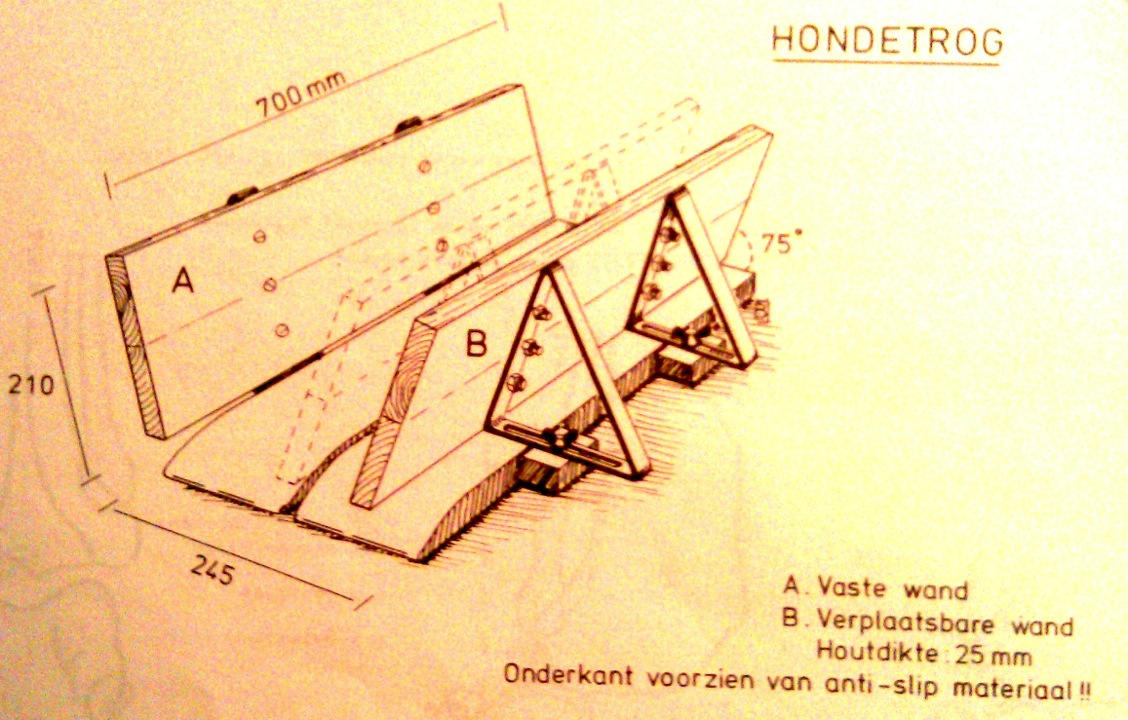 DGW
13
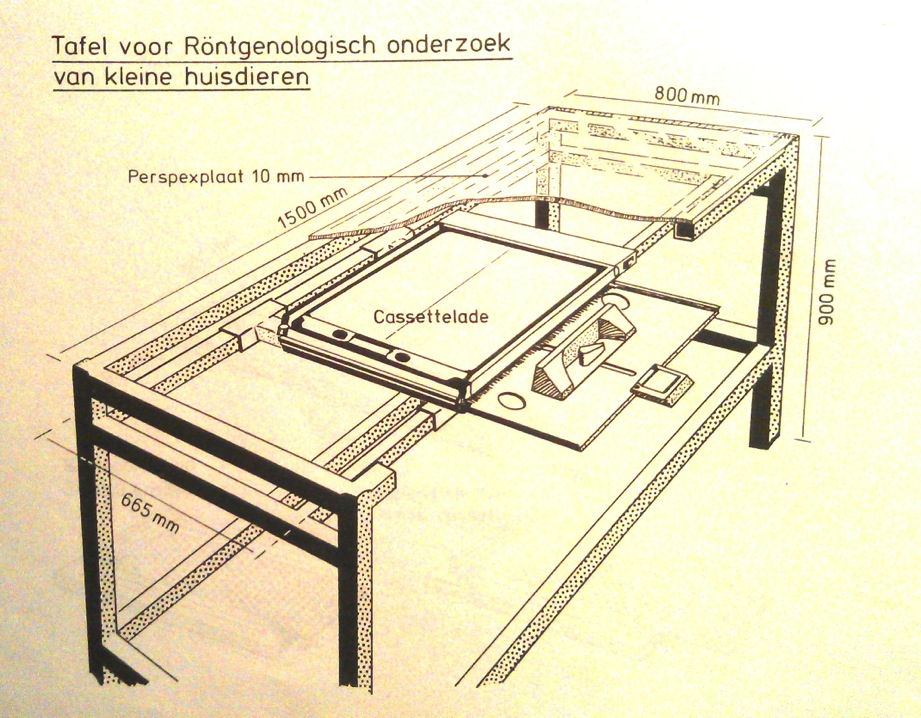 DGW
14
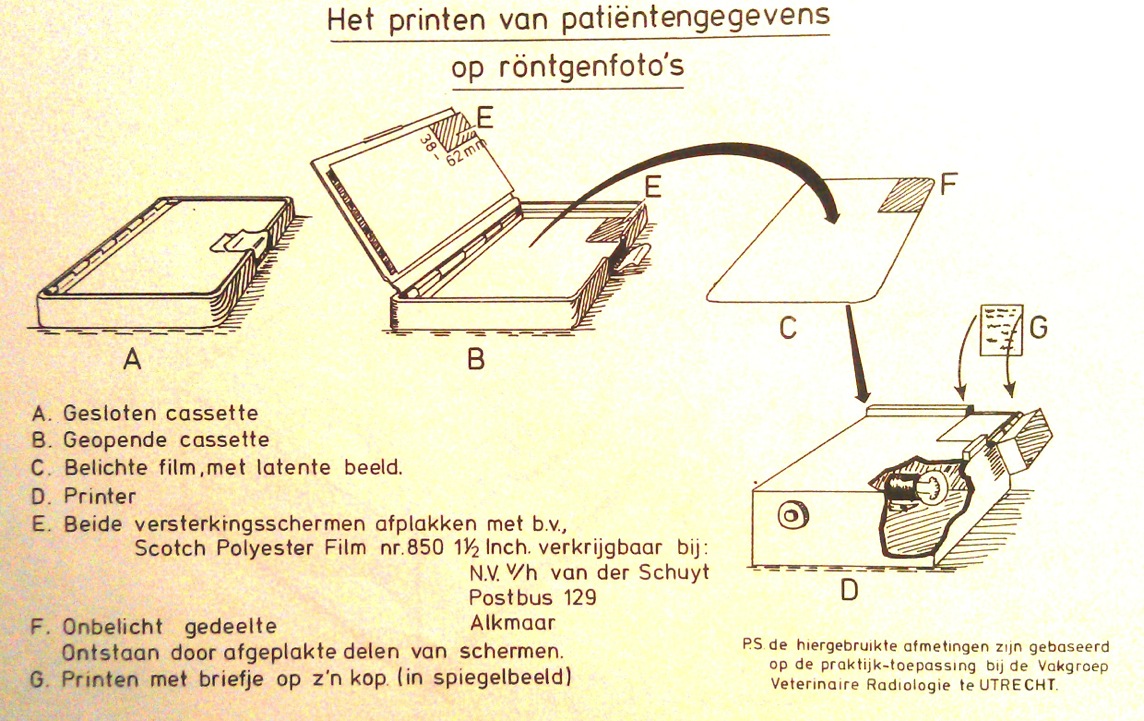 DGW
15
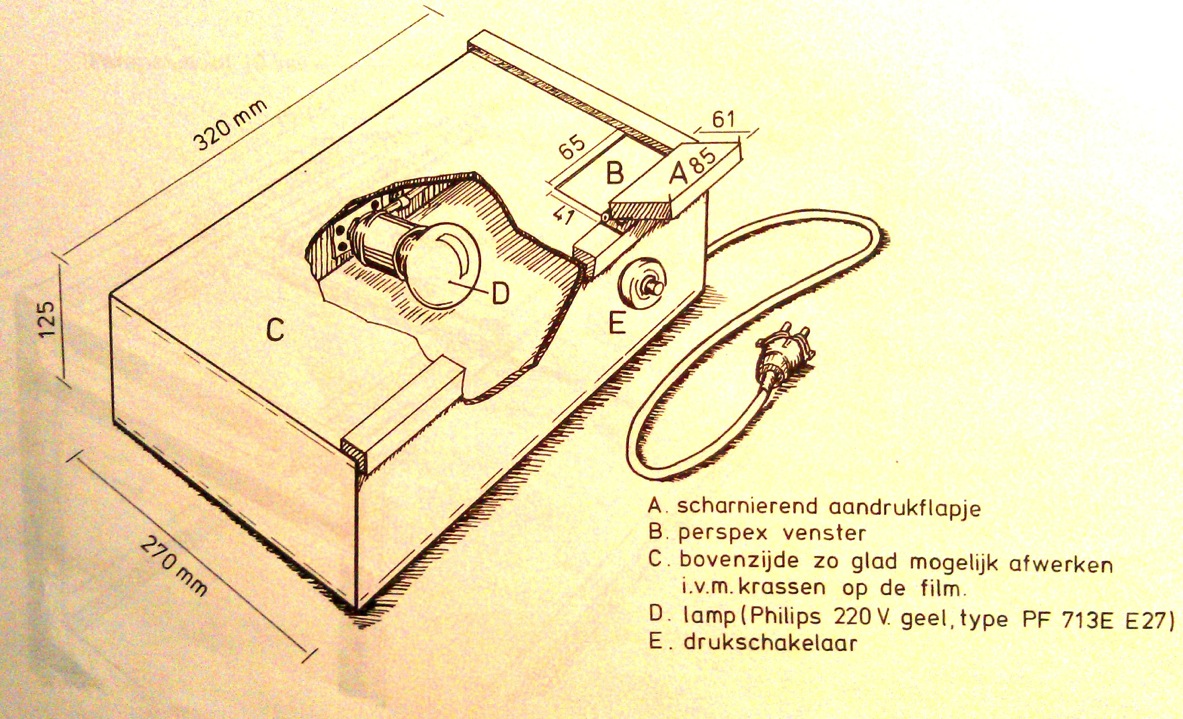 DGW
16
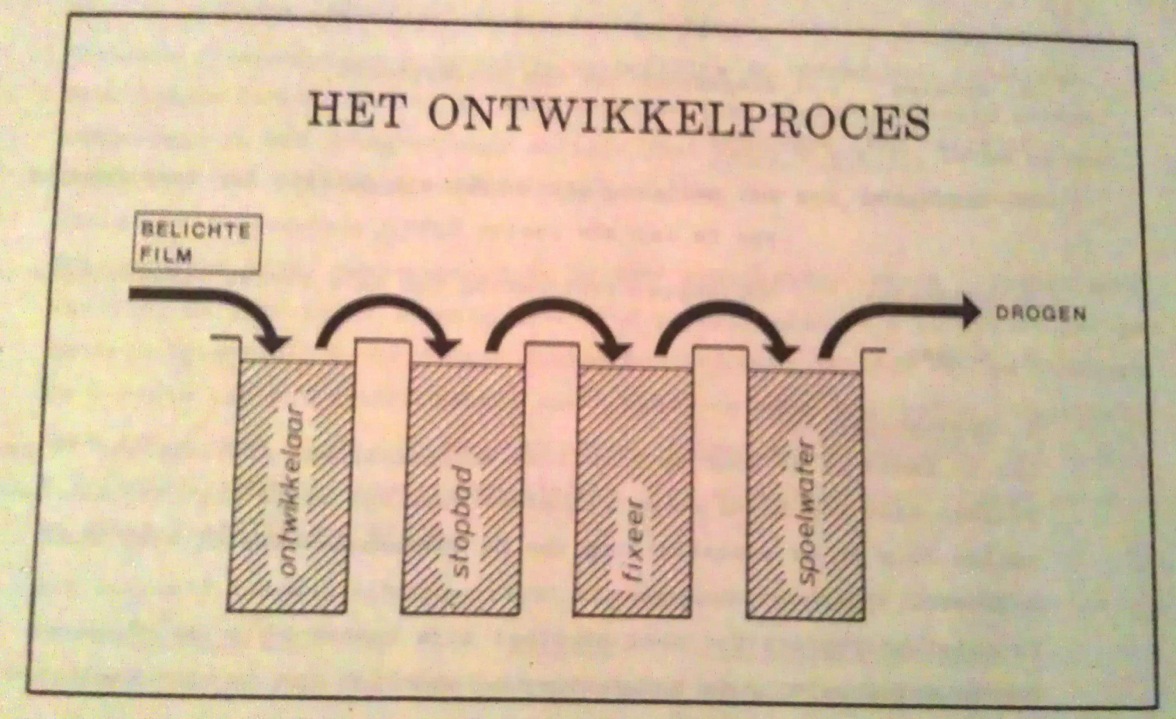 DGW
17
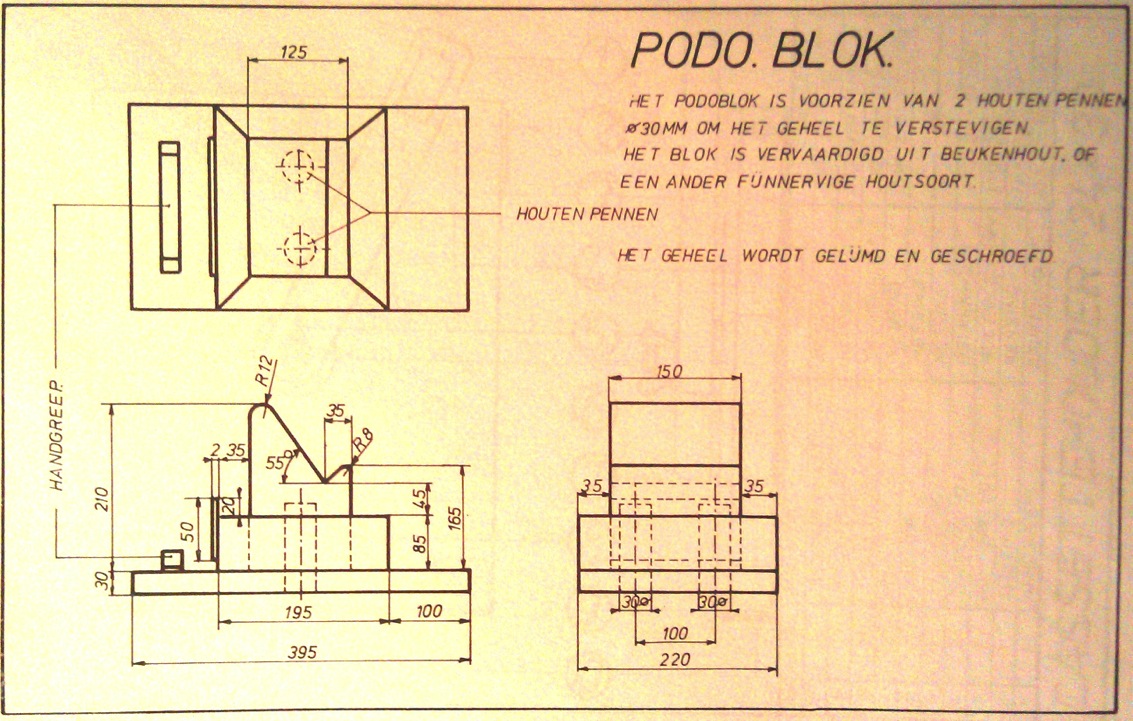 DGW
18
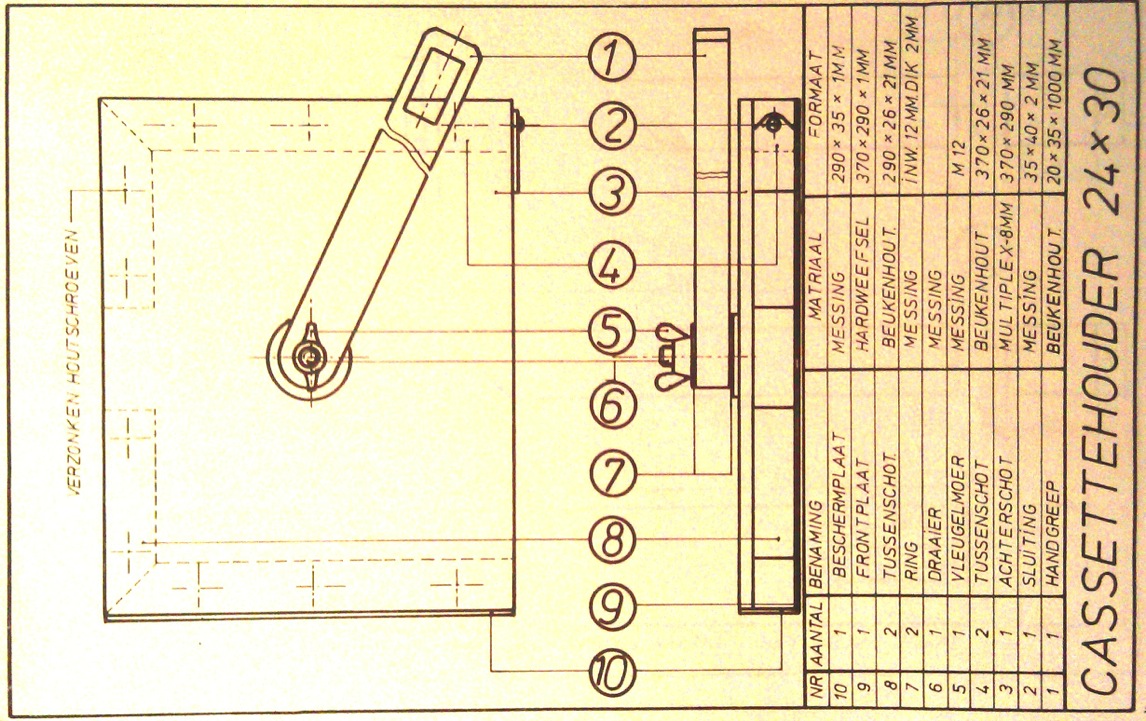 DGW
19
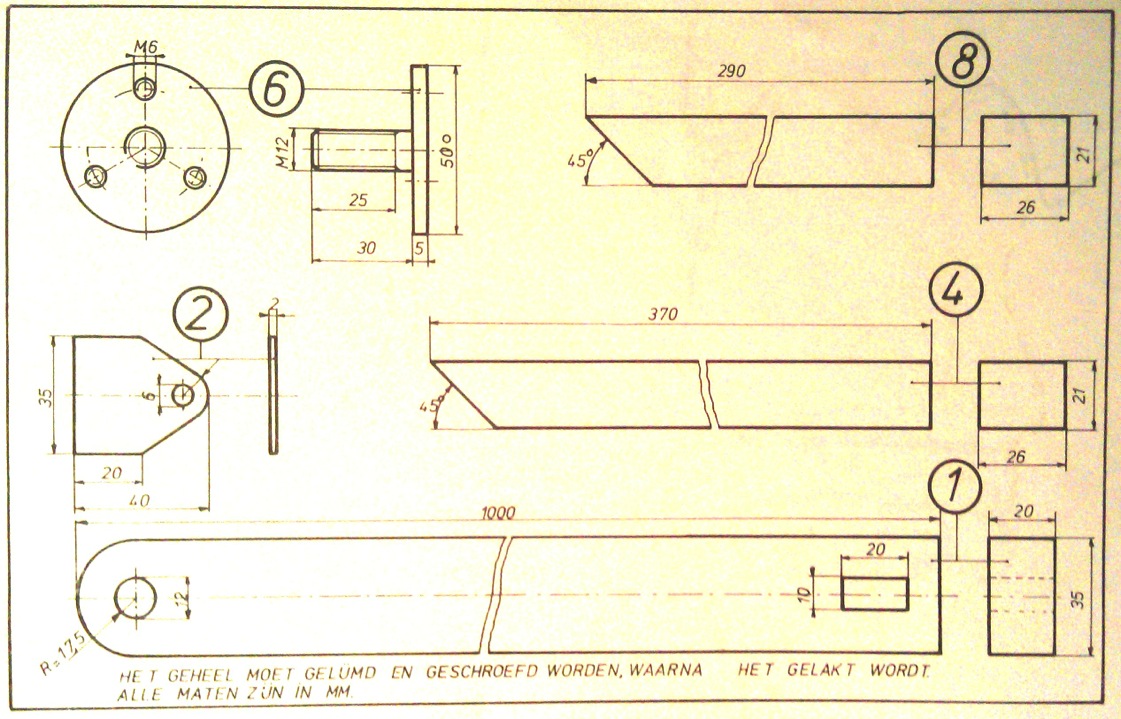 DGW
20